Semantisatieverhaal B:
Ik geloof dat er nog nooit een kind is geweest die ‘joepie, yes!’ roept wanner het zijn kamer moet opruimen. En ik geloof overigens, trouwens, ook dat er nog nooit een ouder is geweest die ‘joepie, yes!’ roept bij het zien van bergen kleren en spullen die op de grond in de slaapkamer zijn gedumpt. Die dus ergens anders zijn geplaatst zodat je er zelf geen last meer van hebt. Ik snap ook niet hoe kinderen in die zooi hun spullen kunnen vinden. In veel gevallen of vaak, dikwijls hebben ze een boek ofzo, zo hup gevonden. Als ik moet gaan zoeken naar een boek, of naar lege plastic flesjes die nog ingediend - ingeleverd - moeten worden. En het bevindt zich ergens in de zooi (bevinden betekent ergens zijn), dan loop ik het risico - de kans dat er iets vervelends gebeurt - te struikelen, mijn hoofd te stoten of in een verontreinigd - vervuild - bord met pindakaasresten te grijpen. Maar weet je.. Ik ben ook een kind geweest, en ik had ook een zooi op mijn kamer! Ik hoor mijn moeder nog roepen: “berg je spullen nou eens netjes op!”. Bergen betekent opruimen, weghalen. Zelfs als ze een prijs zou uitloven voor de netste kamer, dan nóg had ik niet super goed opgeruimd. Uitloven betekent zeggen dat iemand die iets bijzonders doet een prijs zal krijgen, beloven. Ik had gewoon niet zo’n last van rommel. Ik denk dat dit al decennialang of gedurende tientallen jaren zo is. Dat ouders de slaapkamer van hun kind rommeliger vinden dan het kind zelf. Is dat bij jullie ook zo?
B
[Speaker Notes: Woordenoverzicht
uitloven: zeggen dat iemand die iets bijzonders doet een prijs zal krijgen, beloven
zich bevinden: ergens zijn
dumpen: ergens anders plaatsen zodat je er zelf geen last meer van hebt
decennialang: gedurende tientallen jaren
het risico: de kans dat er iets vervelends gebeurt
in veel gevallen: vaak, dikwijls
verontreinigd: vervuild
bergen: opruimen, weghalen
overigens: trouwens
indienen: inleveren]
Gerarda Das
Marjan ter Harmsel
Mandy Routledge
Francis Vrielink
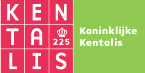 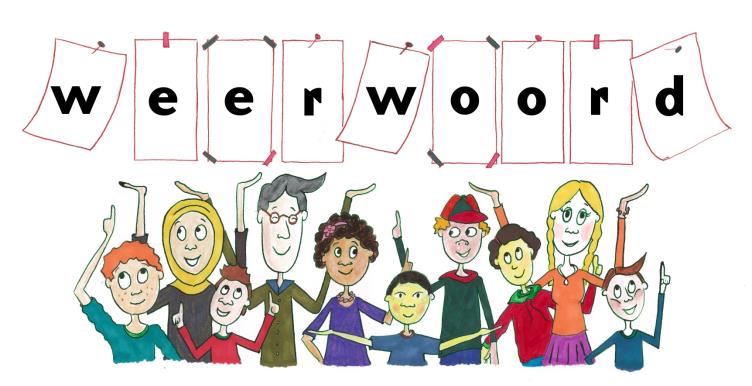 Week 35 – 27 augustus 2024
Niveau B
overigens
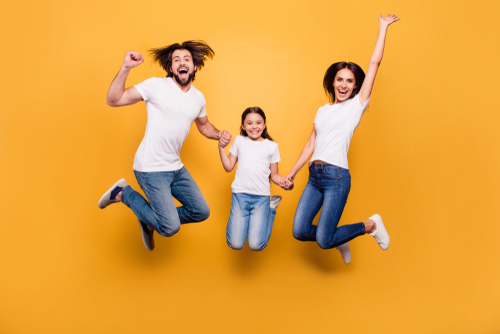 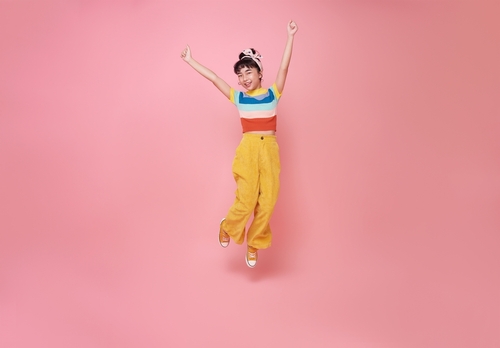 dumpen
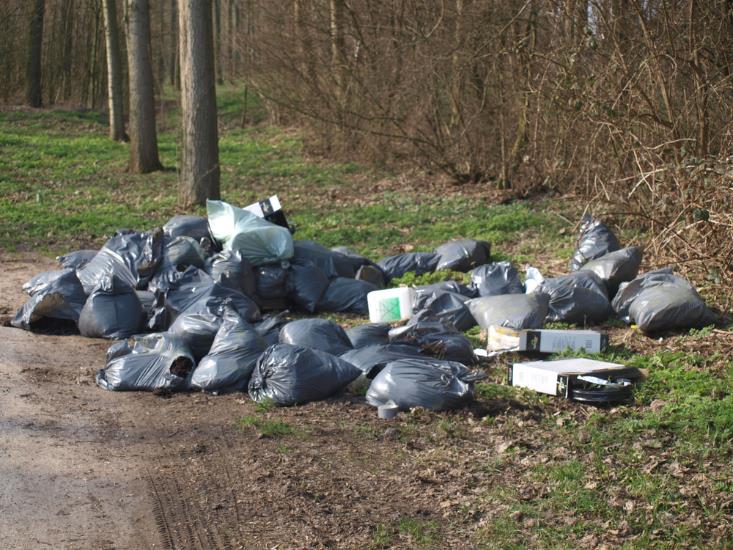 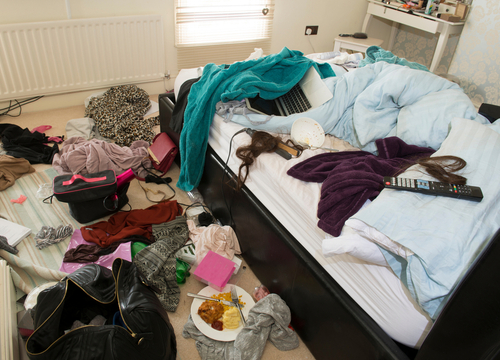 in veel gevallen
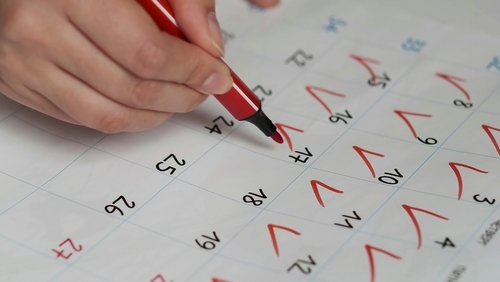 indienen
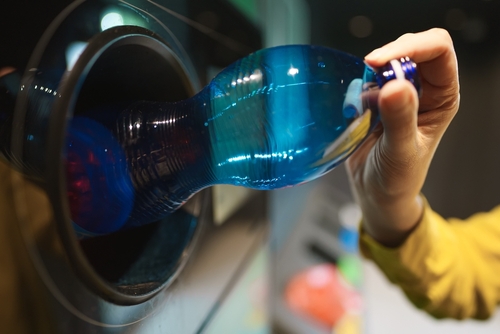 zich bevinden
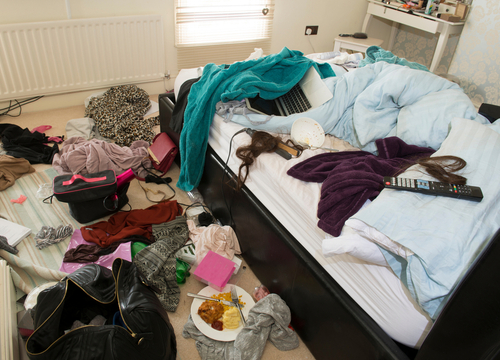 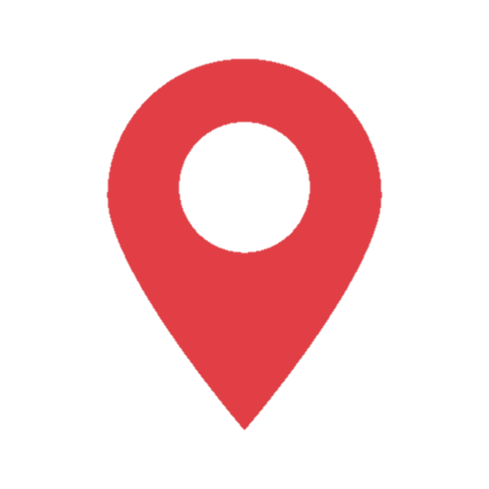 het risico
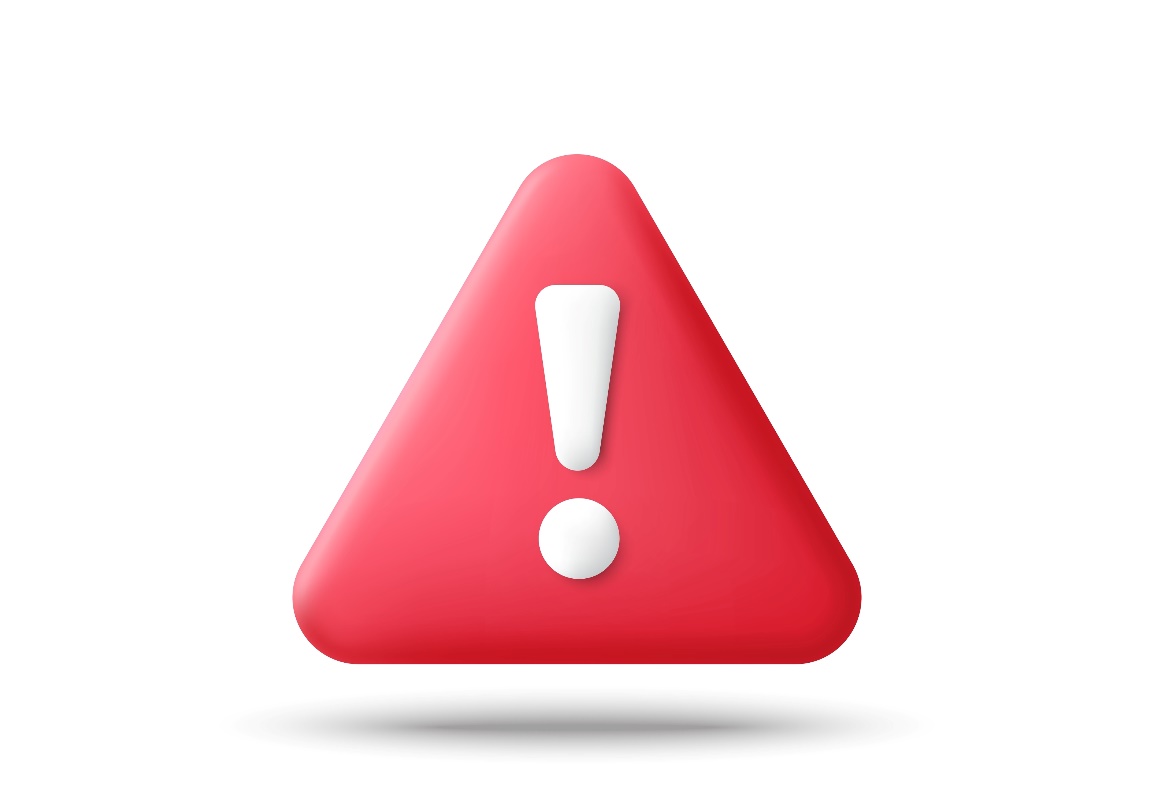 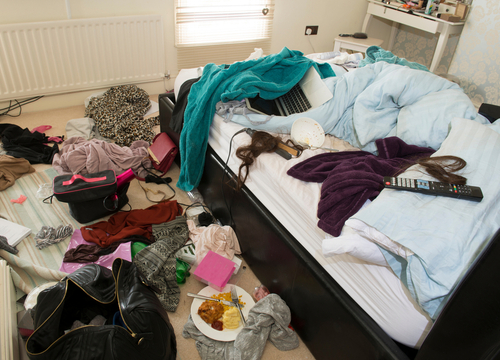 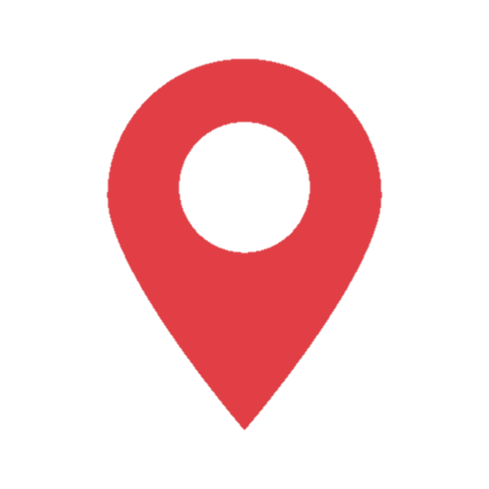 verontreinigd
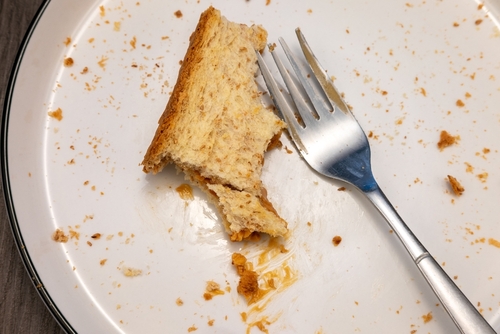 bergen
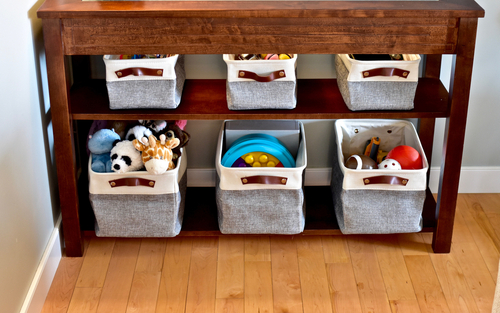 uitloven
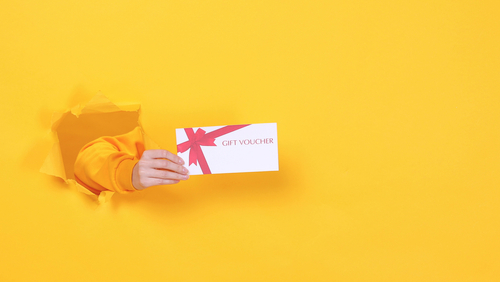 decennialang
1984    1994    2004    2014    2024
Op de woordmuur:
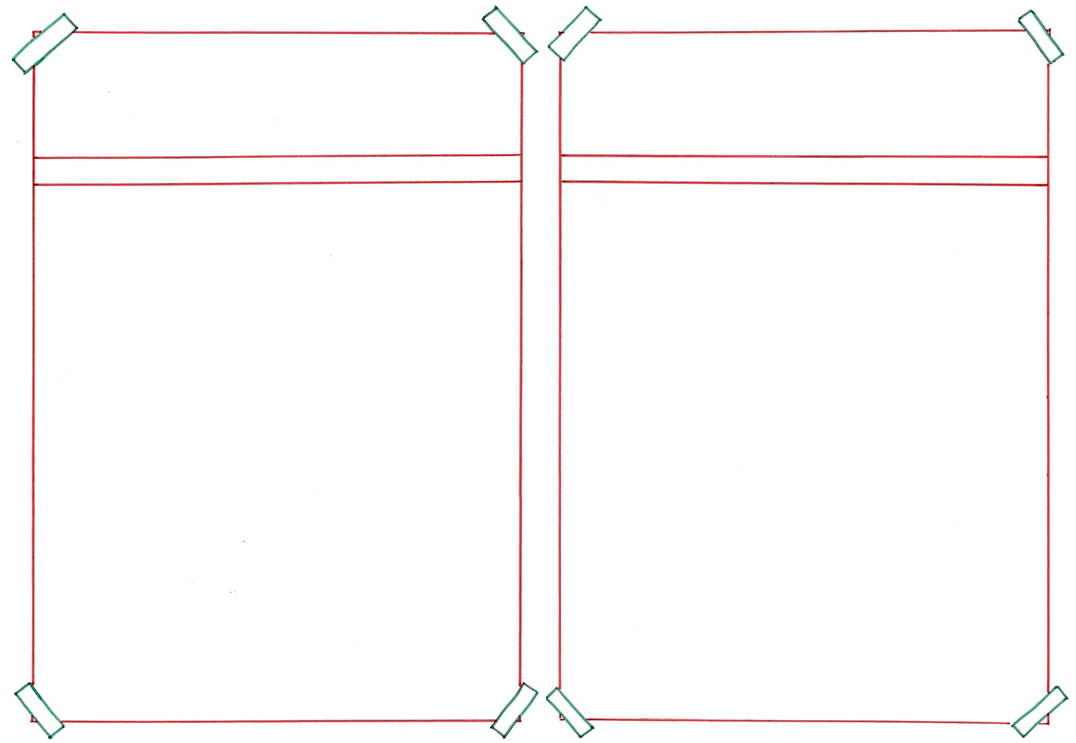 dumpen
bergen
= opruimen, weghalen
 
 
 
 
 
  


“Berg je spullen eens op”, riep mijn moeder vroeger.
= ergens anders plaatsen zodat je er zelf geen last meer van hebt



 

Zij dumpt haar spullen overal.
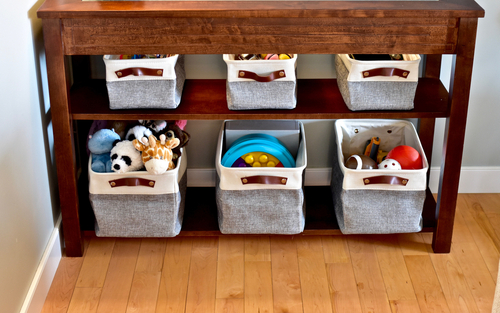 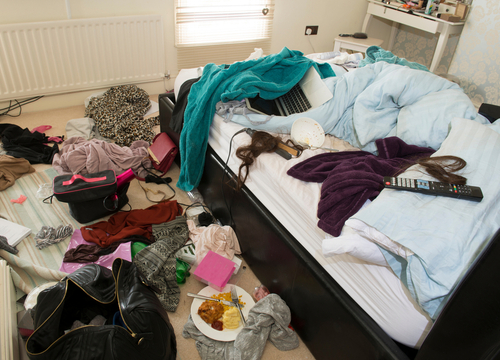 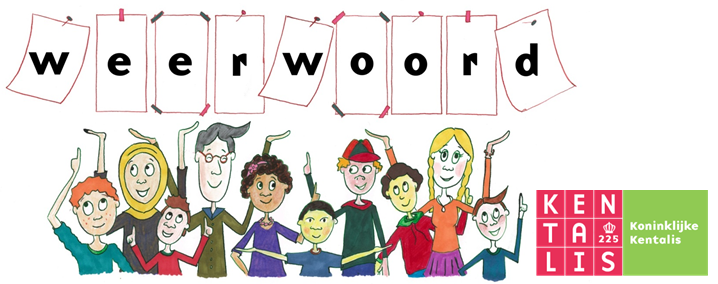 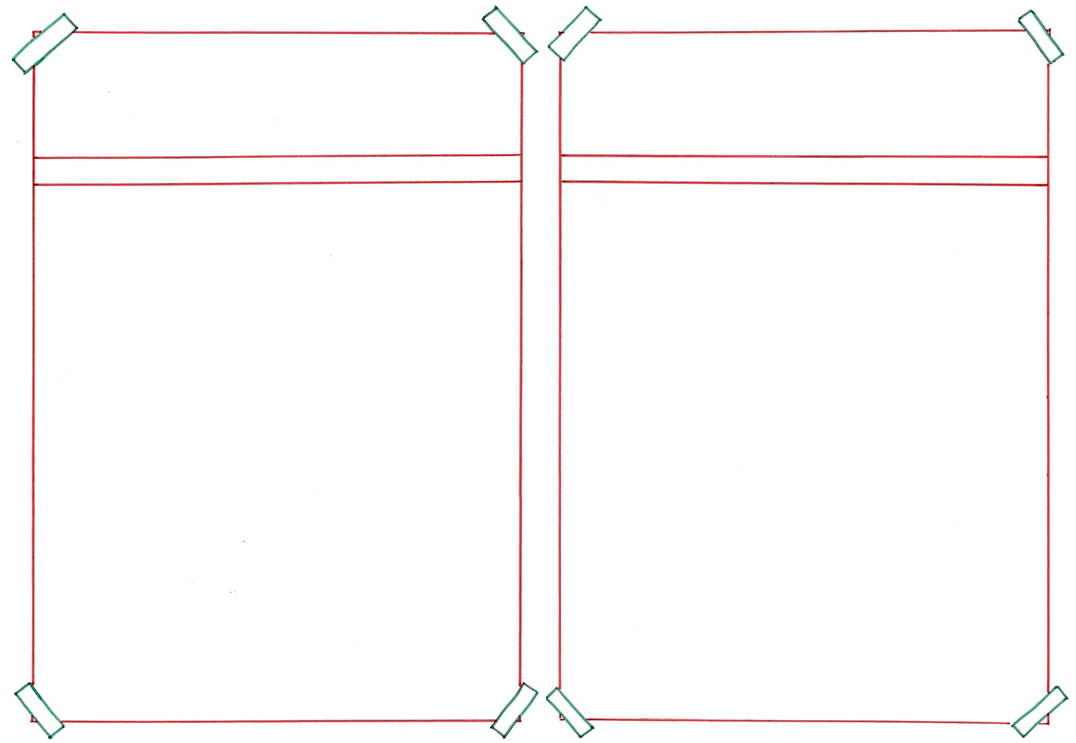 gereinigd
verontreinigd
= schoongemaakt
 
 
 
 
 
  


Van een gereinigd bord, wil ik wel eten.
= vervuild

  
 
 

 
   
Een verontreinigd bord in de slaapkamer is erg vies.
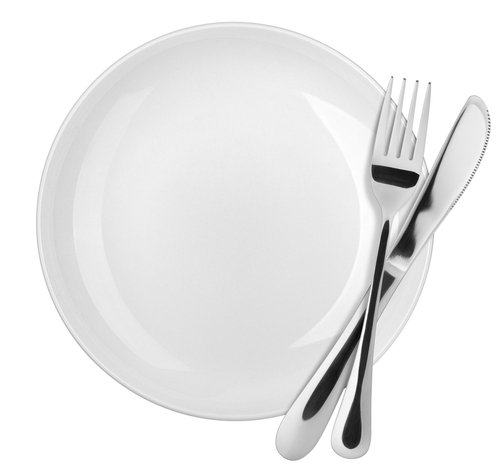 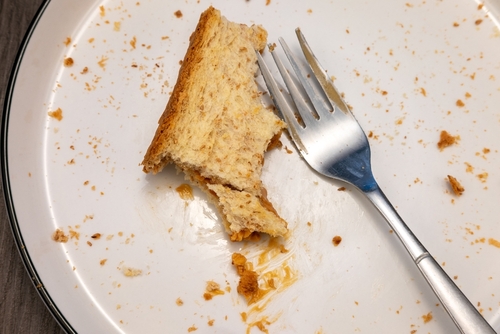 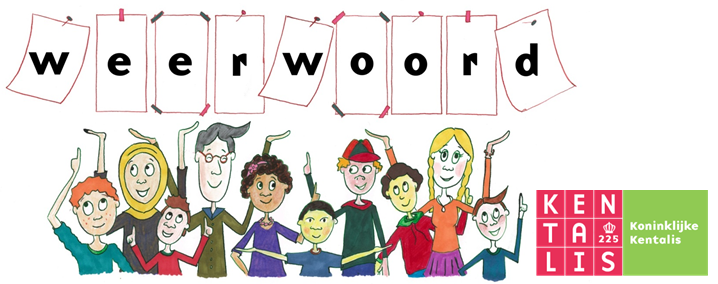 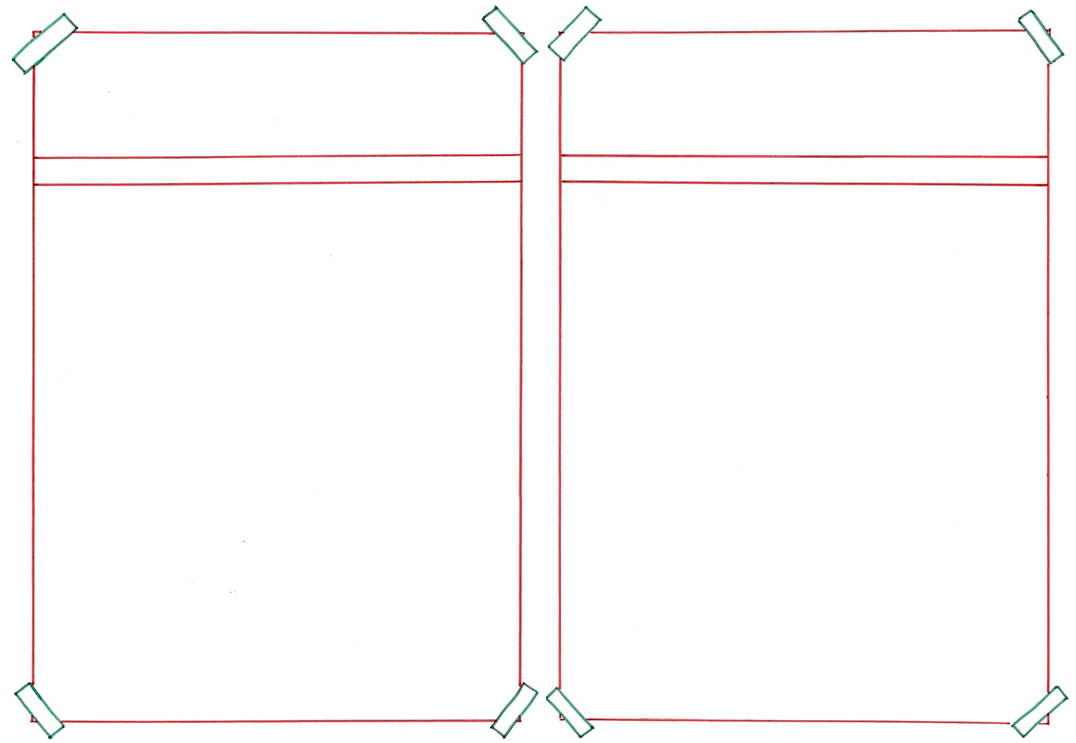 het risico
veilig
= zonder gevaar
 
 
 
 
 
  


Als het opgeruimd is, is het veilig.
= de kans dat iets vervelends gebeurt

  
 
   
Als ik de rommelige kamer van mijn dochter binnen ga, loop ik het risico te struikelen.
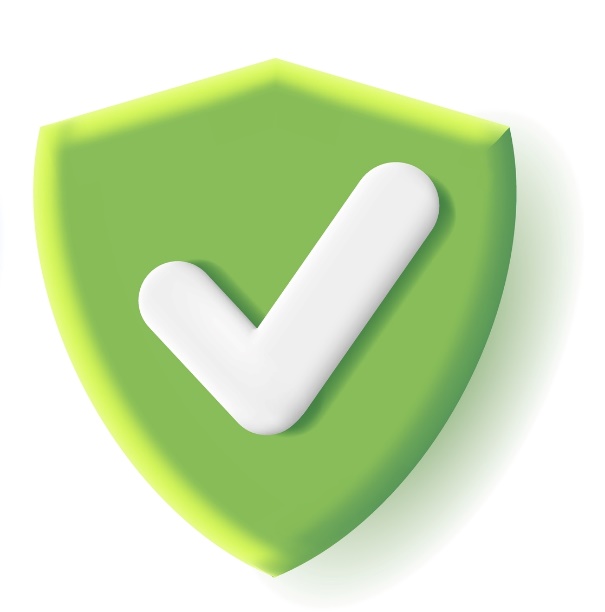 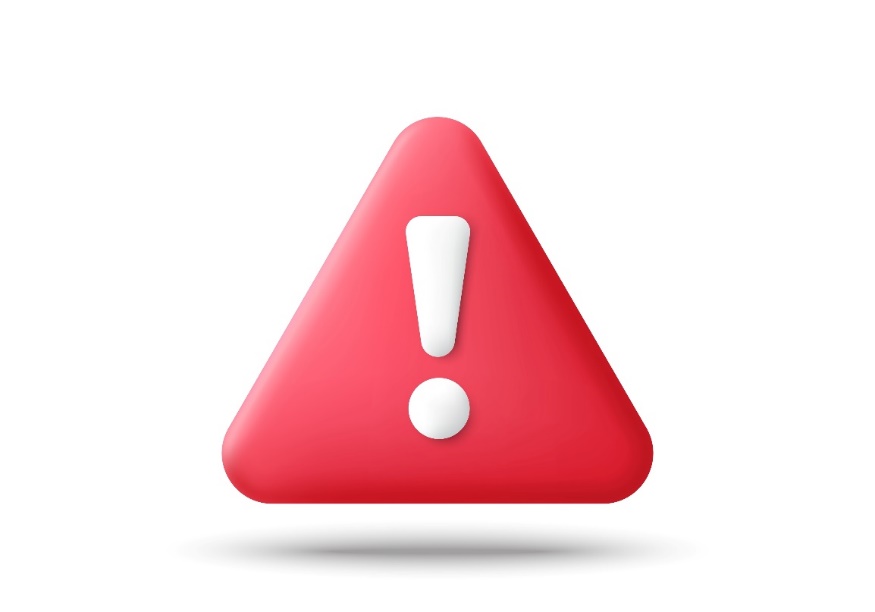 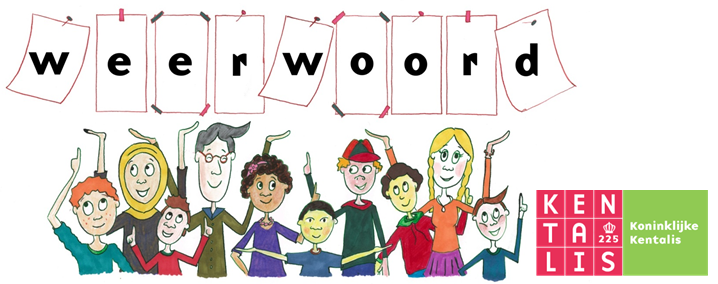 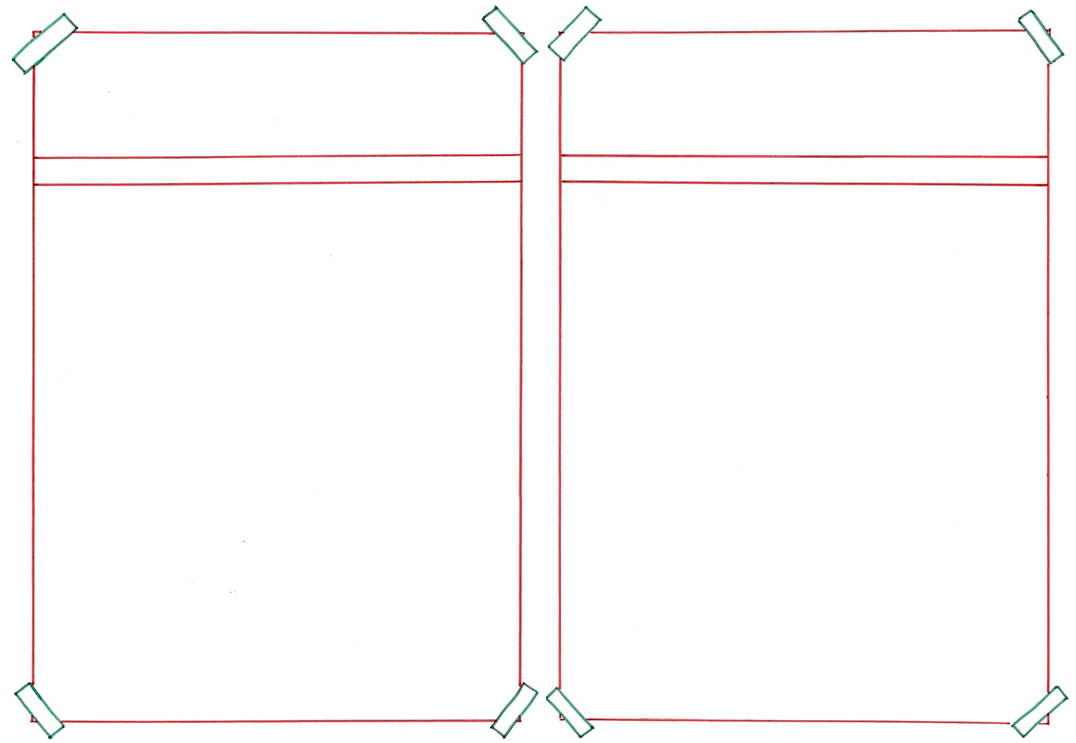 dumpen
indienen
= ergens anders plaatsen zodat je er zelf geen last meer van hebt


 
   
Dit plastic flesje wordt in de natuur gedumpt.
= inleveren
 
 
 
 
 
  

Mensen kunnen lege plastic flesjes bij de supermarkt indienen.
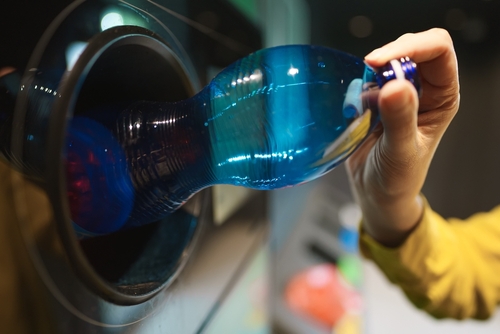 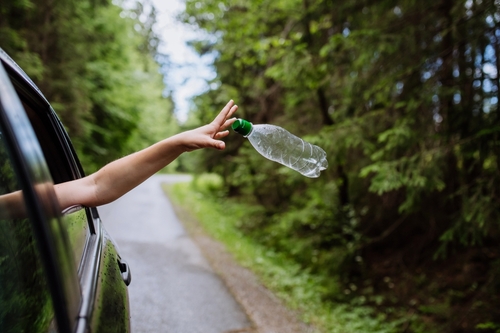 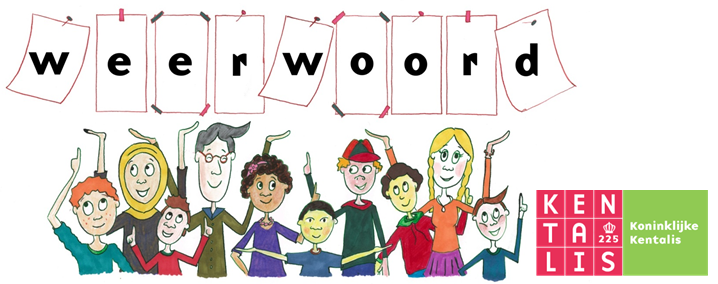 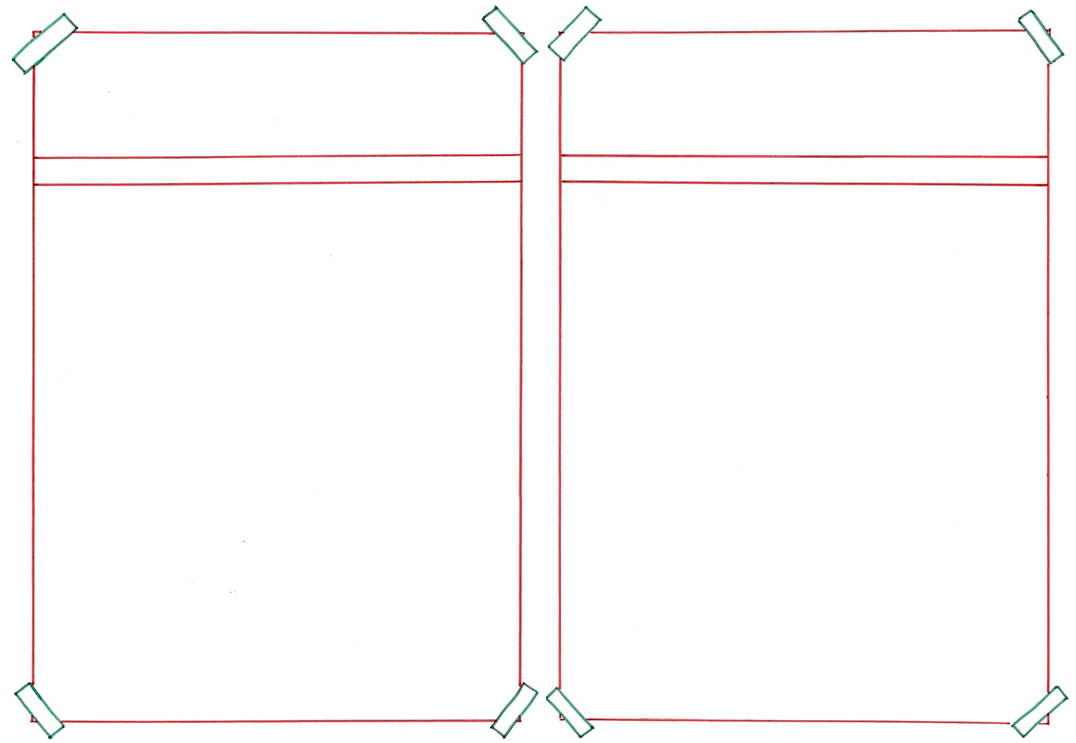 in veel
zelden
gevallen
= bijna nooit
 
 
 
 
 
  


Het is zelden netjes.
= vaak, dikwijls

  
 
 

 
   
In veel gevallen is het een bende in de slaapkamer.
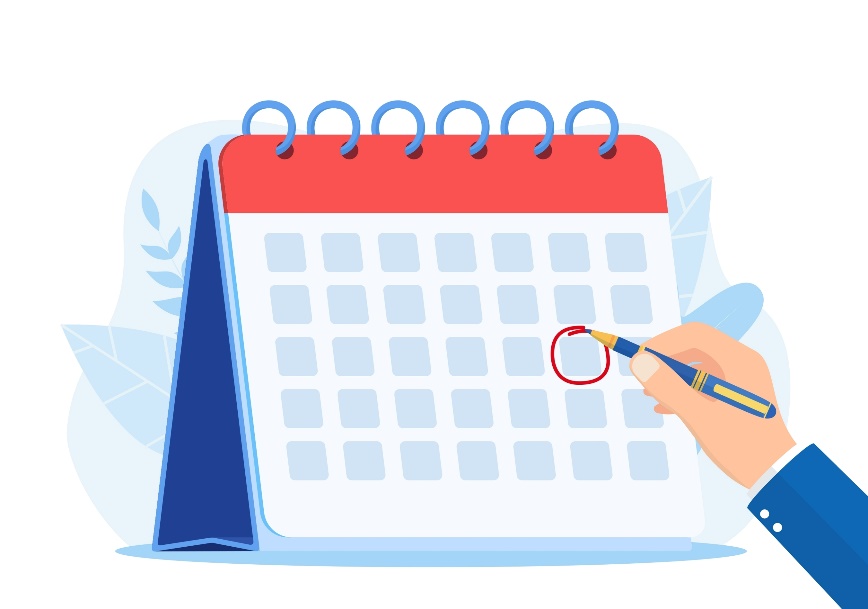 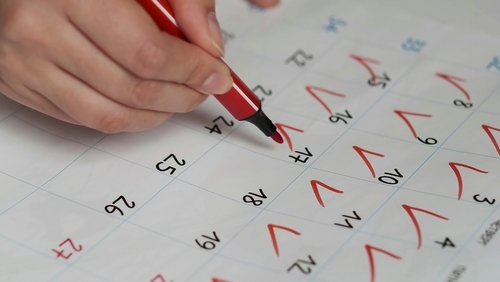 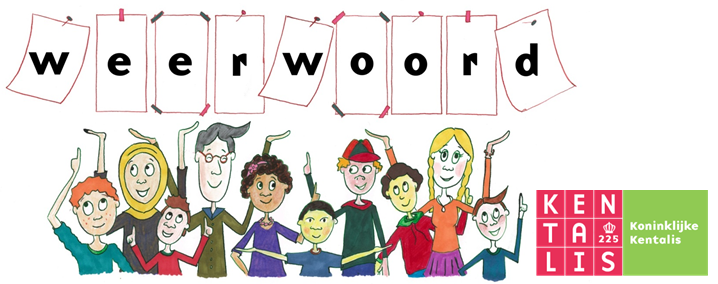 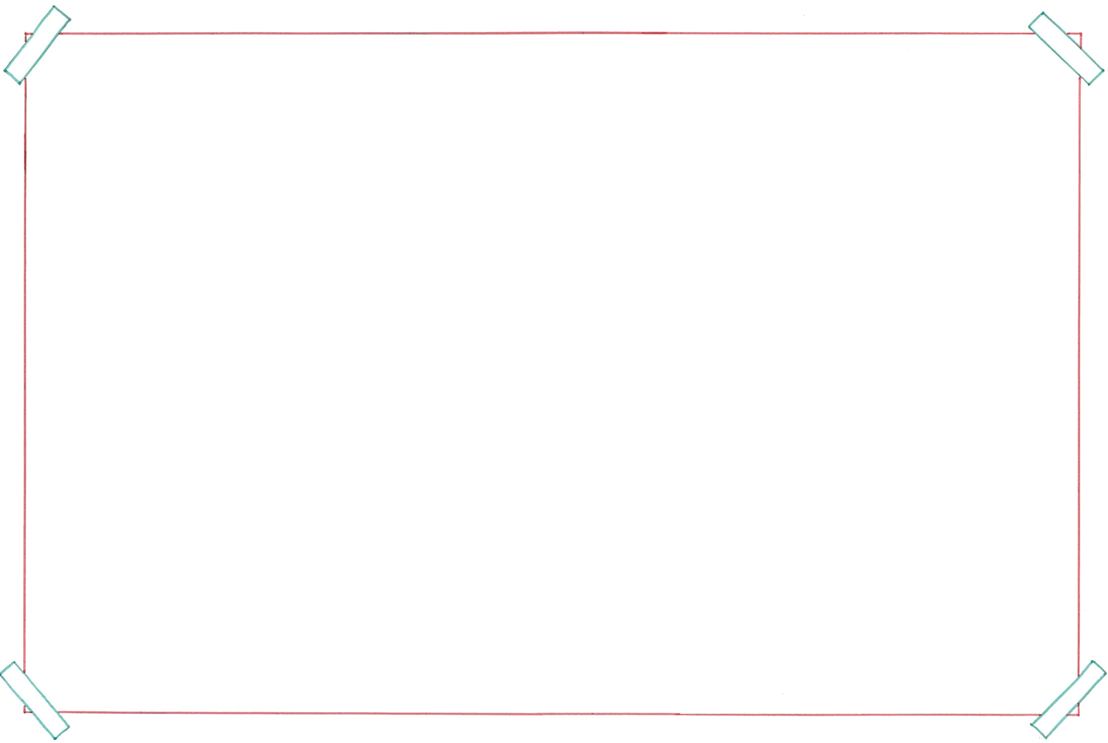 zich bevinden
= ergens zijn
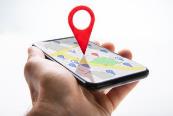 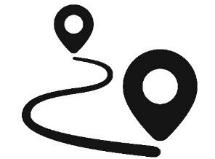 de route
= de weg om ergens te komen
arriveren
= aankomen
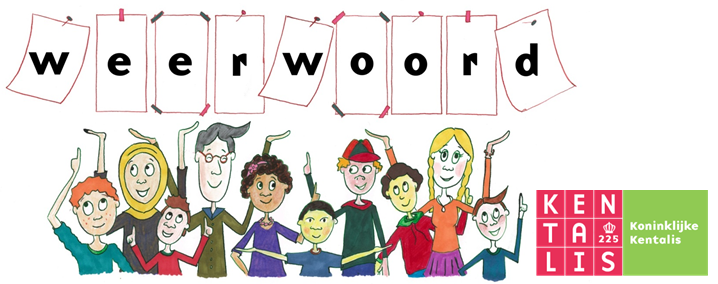 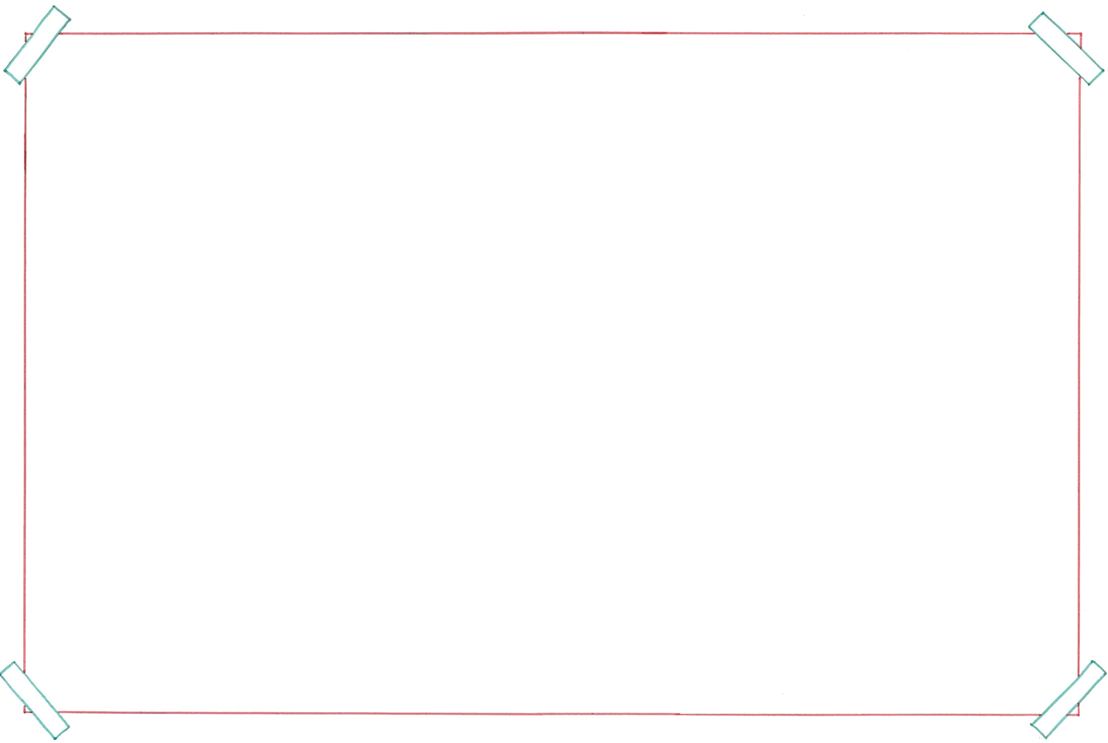 de gelukkige
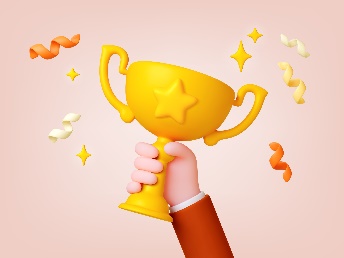 = de winnaar
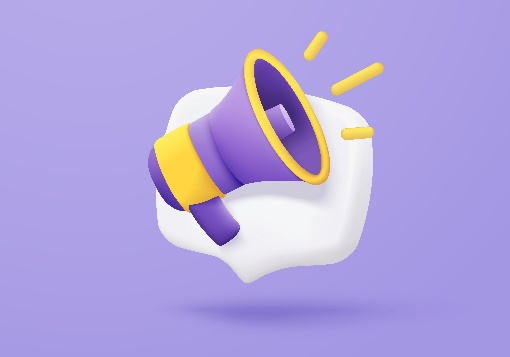 uitloven
= zeggen dat iemand die iets bijzonders doet een prijs zal krijgen, beloven
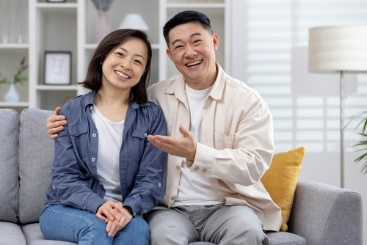 iemand voordragen
= een kandidaat voor de prijs voorstellen
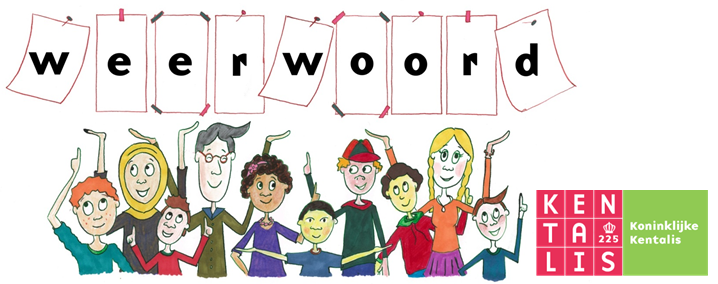 decennialang= gedurende tientallen jaren








Ouders vinden de slaapkamer van hun kind rommeliger dan het kind zelf. Ik denk dat dit al decennialang zo is.
1984    1994    2004    2014    2024
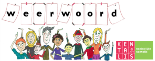 overigens= trouwens









Ik ken overigens ook geen enkele ouder die “joepie, yes!” roept als ze rommel ziet.
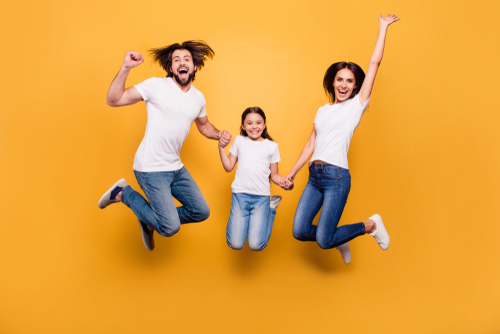 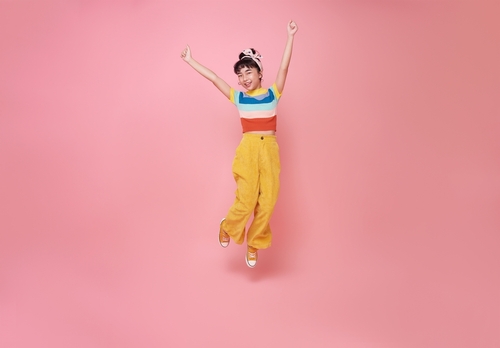 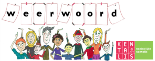